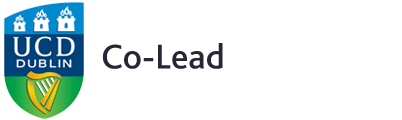 HANDOUT
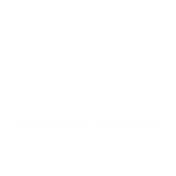 DEVELOPING A POSITIVE WORK ENVIRONMENT
CASE 1 – ANXIETY AND LACK OF SUPPORT
The worst thing about my work? I feel very on my own. If I am on call at night, even if something goes wrong and a patient gets unwell, I feel like I can not just call the consultant. I feel like people expect me to just get on with it on my own, that I should be independent, that I am not allowed to ask for help. But I am not in this field for long, and sometimes I feel anxious of making a mistake and could use an opportunity to spar with someone more senior. There are many things that bother me. I work insane hours, our internal communication is not very good, and I feel like if I bring up any of these issues it might harm my career because I rely on these people for references or maybe a job down the line. So I want them to see me as competent and reliable. I have gone to work with the flu because I was afraid of calling in sick even though I know that it is a big risk to my patients. I have talked to some of my peers about all of this. Most of them agree with me, but nobody is really sticking up for each other. There is this feeling that because the specialty is so popular, I should just be glad I got the chance and grin and bear it. But it wears me down, and I honestly do not know how long I can stay here. I always wanted to be a doctor, but some days I think about quitting the medical profession entirely.
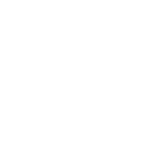 www.ucd.ie/collectiveleadership
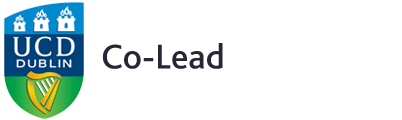 HANDOUT
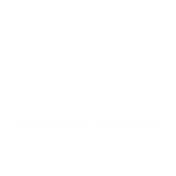 DEVELOPING A POSITIVE WORK ENVIRONMENT
CASE 2 – CAMERADERIE AND FEELING VALUED
I know it sounds like a cliché, but I love coming to work every day. I feel like I can influence my own work day, and I feel that my ideas and suggestions are being listened to. I feel I am valued by my colleagues, patients and management, and I take pride in the work we do and the service we deliver. We are occasionally a bit under-staffed, I think we all feel that sometimes, and we have to run really fast, but when things get busy everyone shares the workload. There is a great feeling of camaraderie, that we are in it together, and I feel that if I ever have an off-day my colleagues will have my back. If we make a mistake or if I have a bad experience with a patient, I feel comfortable talking to my colleagues and managers, because I know they will be supportive and constructive. There is also a good atmosphere in the team, and we do social events outside of work once or twice a year. It is good to see everyone out of their day-to-day roles. I think it brings us closer together.
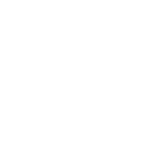 www.ucd.ie/collectiveleadership
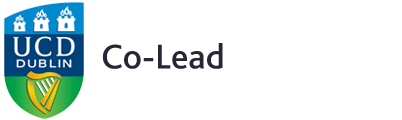 OUTCOMES TEMPLATE
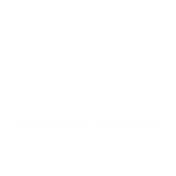 DEVELOPING A POSITIVE WORK ENVIRONMENT
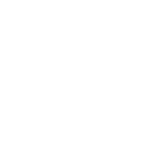